Pitching & Conferences
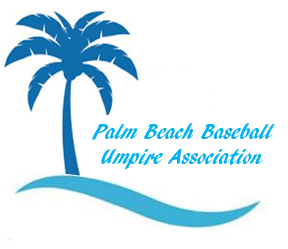 CONFERENCES
After three charged (defensive) conferences in a seven-inning game, or for any charged 
conference in excess of one in each extra inning*, the pitcher shall be removed 
as pitcher for duration of the game.

Each team is allowed 1 defensive conference
in each extra inning.  Any UNUSED defensive
conferences from the first 7 innings CANNOT
be carried over.
PITCHING
Starter F1 on the line-up did not pitch to the first batter but instead played SS/F6.  In the 5th inning the coach wants to bring F6 in to pitch to one batter.
NOT ALLOWED
After the lineup cards are official prior to the game, the player listed as  pitcher shall pitch until the first opposing batter has been put out or has advanced to first base.  PENALTY:  If the starting pitcher does not face one batter, he may play another position, but not return to pitch.
PITCHING
RULE 3-1-2
   A player may be removed as pitcher and returned as pitcher only once per inning, provided the return as pitcher does not violate either the PITCHING, SUBSTITUTION or CHARGED CONFERENCE rule.
PITCHING
RULE 3-1-2
    A player may be removed as pitcher and returned as pitcher only once per inning, provided the return as pitcher does not violate the PITCHING…
Starter F1 throws three warm up pitches in the 4th inning when coach
decides to switch F1 & F4.  F4 is granted more than the 8 warm up throws                      allowed him by PU.  Starter F1 cannot come back in to pitch. Preventive officiating…if coach/player requests extra throws…let them know F1 won’t be allowed back on the mound …they may then just throw the 8.
RARELY may see this situation.
F1 & F4 switch.  Offensive substitution made with new batter.  Defensive coach wants to switch fielders back.  NOT ALLOWED – must pitch to the batter then at bat, or any substitute for that batter until such batter is put out or reaches first base, or until a third out has been made.
PITCHING
RULE 3-1-2
    A player may be removed as pitcher and returned as pitcher only once per inning, provided the return as pitcher does not violate CHARGED CONFERENCE rule.
Team A has used all their defensive conferences. (3)
The 4th time coach comes out  and pitcher  is removed and plays 2nd base.   The next inning, the coach wants to switch F4 and F1.  Not allowed because F4 was removed from the mound  due to conference limit.  
If any subsequent pitchers are removed because coach goes to the mound after defensive conferences have been used, they may not return to the mound.
PITCHING
RULE 3-1-2
    A player may be removed as pitcher and returned as pitcher only once per inning, provided the return as pitcher does not violate the SUBSTITUTION RULE…
If the pitcher simply does not have re-entry status; a starter removed twice from game or a substitute removed once.
CONFERENCES
A team has used all 3 of their defensive conferences.   3-4-1
Coach goes to the umpire and tells him F1 & F6 are switching positions.
       This is legal.
True
After one batter the coach informs the umpire that the players will switch back or the players just switch back. 
       This is legal.
True
In the next inning, the coach calls time and goes to the mound…F4 & F1 switch positions.  This is legal.
True
After one batter, the players switch back.
       This is legal.
    
F1 had to be removed from the mound when the coach came out and cannot return because of the defensive charged conference rule.
FALSE
CONFERENCES
A team has used all 3 of their defensive conferences.
Defensive coach makes a pitching change.  New pitcher throws 
two ‘balls’ to the batter.  

Coach calls ‘time’ to talk to his pitcher.  Legal?   
 
Rule 3.1.2  …shall pitch to the batter then at bat, or any substitute  for that batter, until such batter is put out or reaches first base, or until a third out has been made.
NO
Exception of pitching to one batter:  if a pitcher is incapacitated or guilty of flagrant unsportsmanlike conduct, this rule is ignored.
CONFERENCES 3-4-2
Each team, when on OFFENSE, may be granted not more than one charged conference per inning (including extra) to permit the coach or any of that team’s personnel to confer with base runners, the batter, the on-deck or other offensive team personnel.

The umpire shall deny any subsequent offensive team requests for charged conferences.